Муниципальное автономное дошкольное образовательное учреждение муниципального образования город Краснодар 
«Центр развития ребенка – детский сад №181»
О Т Ч Е То результатах второго этапа реализации программы муниципальной инновационной площадки по теме:«Совершенствование подходов к художественно-эстетическому развитию дошкольников в соответствии с требованиями ФГОС ДО»
Карлаш Светлана Ильинична – заведующий МАДОУ МО г. Краснодар
«Центр развития ребенка – детский сад № 181» – руководитель проекта
Приходько Марина Николаевна – старший воспитатель МАДОУ МО г. Краснодар 
«Центр развития ребенка – детский сад № 181» – докладчик
РЕШАЕМАЯ  ПРОБЛЕМА
Изменение содержания, усложнение функций современного образовательного дошкольного учреждения и условий воспитания вызвали потребность у педагогического коллектива МАДОУ МО город Краснодар «Центр развития ребенка – детский сад №181» в поиске новых форм и методов организационно-педагогической деятельности, в том числе в художественно-эстетическом развитии
ГИПОТЕЗА
Система работы по художественно-эстетическому развитию дошкольников обеспечит вариативность образования и максимальную возможность достижения целевых ориентиров развития на этапе завершения дошкольного образования, если она:
построена на основе модульного принципа; 
учитывает потребности и индивидуальные возможности потребителей образовательных услуг (воспитанников и родителей (их законных представителей)), возрастные особенности;
использует культурное наследие Кубани, обладающее большим воспитывающим потенциалом, способствующее раскрытию творческого потенциала ребенка, его способностей, возможностей, получению продукта своей деятельности.
соответствует требованиям ФГОС ДО.
Субъекты: участники образовательного процесса: воспитанники 5–6 лет, их родители (их законные представители), педагогические работники – представители творческой инициативной группы и исполнители проекта. 

Объект: процесс художественно-эстетического развития дошкольников.

Предмет: система работы по художественно-эстетическому развитию дошкольников 5–7 лет на основе приобщения к культурному наследию Кубани.
Цель 2-го года реализации проекта– апробация системы работы по художественно-эстетическому развитию дошкольников 5 – 7 лет на основе приобщение к культурному наследию Кубани.
Внедрение и апробация образовательных модулей по художественно-эстетическому
 развитию дошкольников 5-6 лет
Разработка образовательных модулей по художественно-эстетическому 
развитию дошкольников 6 – 7 лет
Повышение психолого-педагогической компетенций родителей 
(законных представителей).
Задачи
Мониторинг эффективности реализации проекта
Расширение сетевого взаимодействия по теме проекта
Обобщение и распространение результатов инновационного опыта
СИСТЕМА ХУДОЖЕСТВЕННО-ЭСТЕТИЧЕСКОГО РАЗВИТИЯ ДОШКОЛЬНИКОВ 5–7 ЛЕТ
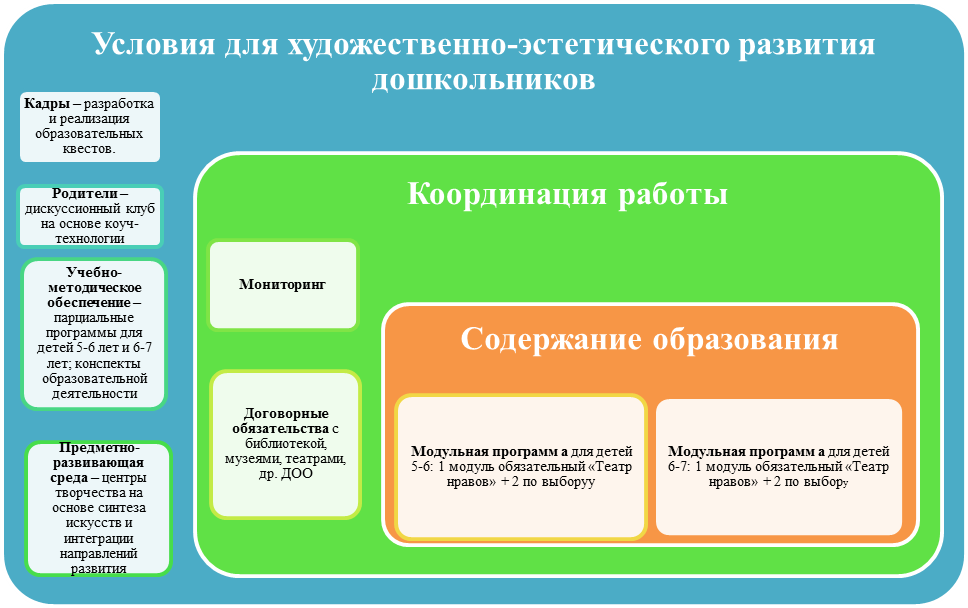 АПРОБАЦИЯ ОБРАЗОВАТЕЛЬНЫХ МОДУЛЕЙ
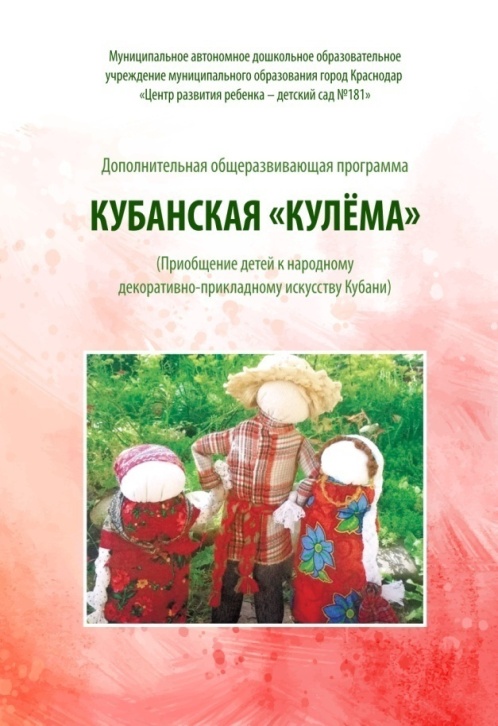 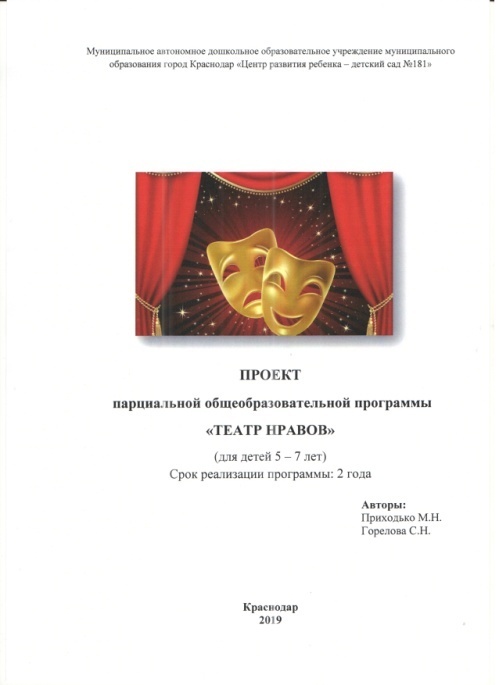 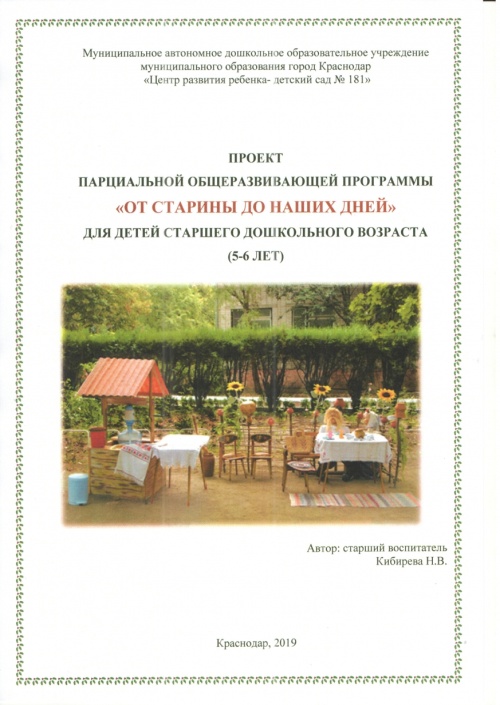 СЕТЕВОЕ ВЗАИМОДЕЙСТВИЕ
МАДОУ «Детский сад 221»
МБДОУ «Детский сад комбинированного вида №85»
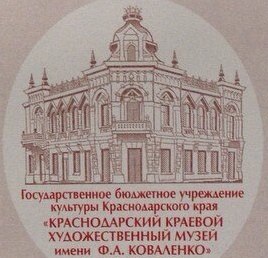 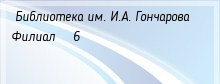 МБДОУ  МО г. Краснодар «Детский сад №133»
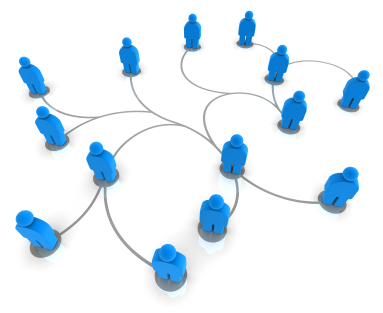 МАДОУ ДЕТСКИЙ САД № 174 г.Краснодар
МАДОУ «Детский сад №196»
МАДОУ  МО город Краснодар «Центр развития ребенка – детский сад №181»
МБДОУ «Детский сад №103»
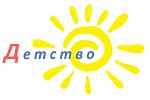 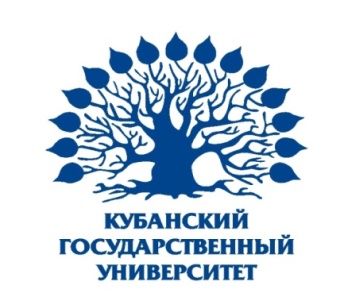 МАДОУ ДЕТСКИЙ САД № 8 
ст Ленинградская
МАДОУ  МО г. Краснодар «Детский сад №176»
ДИССЕМИНАЦИЯ ИННОВАЦИОННОГО ОПЫТА В РАМКАХ СЕТЕВОГО ВЗАИМОДЕЙСТВИЯ
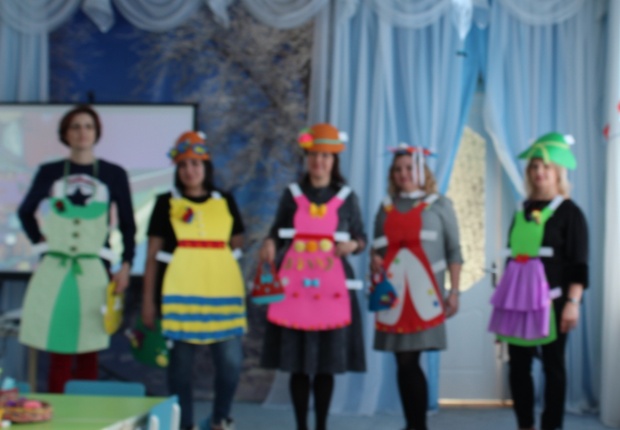 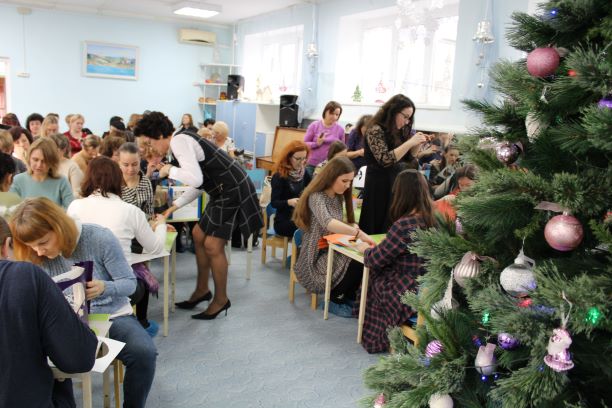 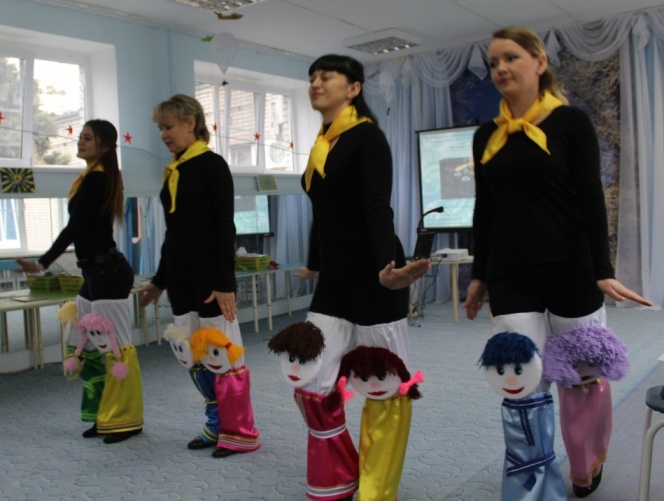 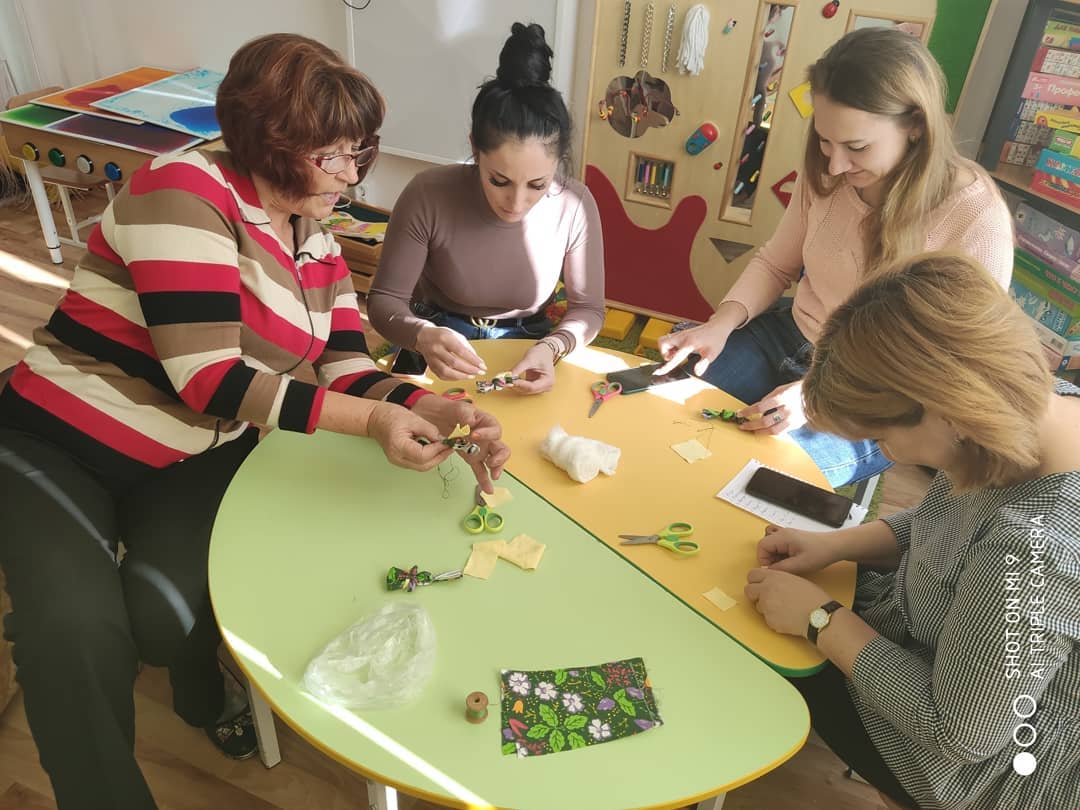 http://ds181.centerstart.ru/node/1992
http://ds181.centerstart.ru/node/1991
ТРАНСЛЯЦИЯ ДЕЯТЕЛЬНОСТИ
ПУБЛИКАЦИИ
ПРОДУКТЫ 2 ГОДА РЕАЛИЗАЦИИ ПРОЕКТА
МЕХАНИЗМ ПО РАСПРОСТРАНЕНИЯ НАКОПЛЕННОГО ОПЫТА
Официальный сайт МАДОУ МО г. Краснодар «Центр  – детский сад № 181»
Участие в семинарах на муниципальном и краевом уровне
Участие в Конференциях различного уровня (регионального, федерального, международного)
Проведение семинаров-практикумов, обучающих семинаров для ГБОУ ИРО Краснодарского края, МКУ Краснодарский Научный - Методический центр в Краснодаре
Научно-методические публикации
Проведение онлайн – конференций в рамках сетевого взаимодействия по теме: «Использование эффективных форм внедрения регионального компонента направленного на развитие духовно – нравственного потенциала ребенка» с коллегами г. Краснодар
ВЫВОДЫ
Апробированая система работы по художественно-эстетическому развитию дошкольников 5 – 7 лет на основе приобщения к культурному наследию Кубани показала свою эффективность:
выявилась положительная динамика уровня художественно-эстетического развития детей до и после реализации парциальных программ;
повысился уровень психолого-педагогических компетенций родителей (законных представителей);
уровень профессиональной компетентности педагогических кадров в реализации направления художественно-эстетического развития дошкольников имеет положительную динамику;
расширилось сетевое взаимодействия с заинтересованными партнерами МИП;
созданный механизм управления проектом показал свою эффективность. Это подтверждает возросшая мотивация педагогического коллектива к деятельности в рамках проекта и заинтересованность родителей в реализации проекта.
2    Задания, предусмотренные договором об участии в инновационной деятельности, и утверждённый план реализации проекта в установленные сроки выполнен полностью.
Спасибо за внимание